Downloading and Installing SQLExpress
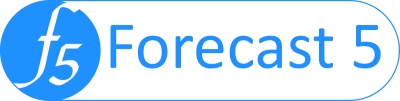 Process
Forecast 5 is shipped with SQL Local Database. We recommend that the user upgrades this to SQLExpress to obtain the faster access and enhanced memory features of SQLEXpress.

The process is:

Download and install SQL Express 2017;
Download and install SQL Server Management Studio – SSMS- identifying the “Instance” of SQLExpress installed in 1. above, (Instance is a fancy word for name!);
Using SQLServer Configuration Manager, ensure that all “pipes” and “TCP/IP” are enabled and running for the Instance;
In Forecast 5, change the version of SQL Server to align with the Instance of SQLExpress set up when installing SQLEXpress (which was subsequently “connected” with SSMS) and create a new database
The slides that follow demonstrate how this is done.
Downloading SQL Express
SQL EXpress 2017 download link
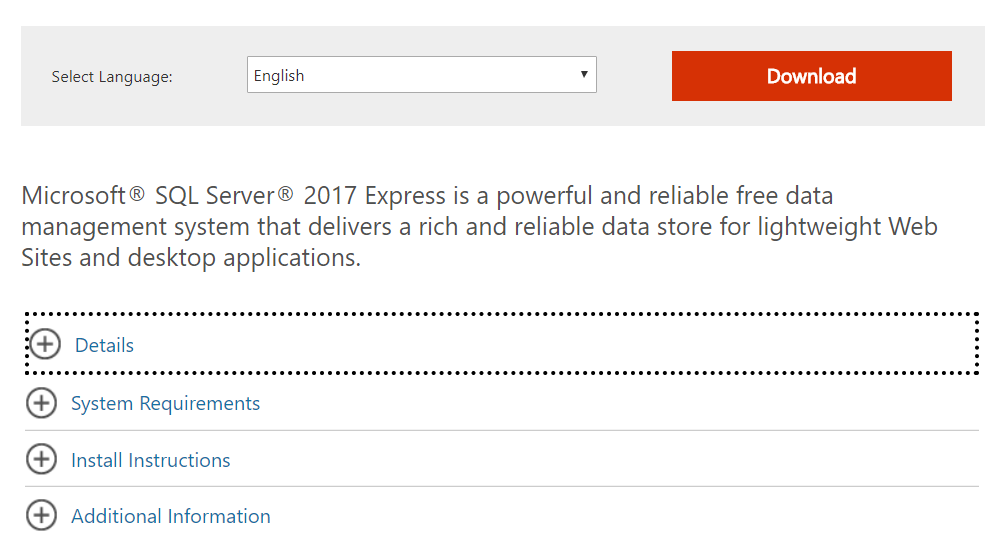 Choose Basic installation
Hit install
A series of windows will be offered; go next
Install rules – warning about Firewalls
Firewalls and SQL Server
Its unlikely that this will be an issue on installation, but this link is inserted here in case…..
MS article re Firewalls
Installation type
Accept the licence terms
Feature selection
Choose the Default “Instance” name
Server configuration
Database configuration andauthentication mode
Installation Complete
Once SQLExpress installation is complete, next step is -Install SQLServer Management Studio (SSMS)
Choose current versionv17.3
Look for the download button; this file is just short of a gigabyte in size.
Install SSMS
When installed, Open SSMS
In SSMS, hit Connect
Browse to find and “connect” to the Instance of SQLExpress setup
Load SQL Server Configuration Manager from this link Paste the relevant text into the Windows Start (Search) window
Enable Pipes andTCP/IP
In Forecast 5, hit Change SQL Server
Changing the SQL Server and database names in Forecast 5
SQLExpress should now be installed!